REP TRAINING
Rep Portal, Literature, Warranty
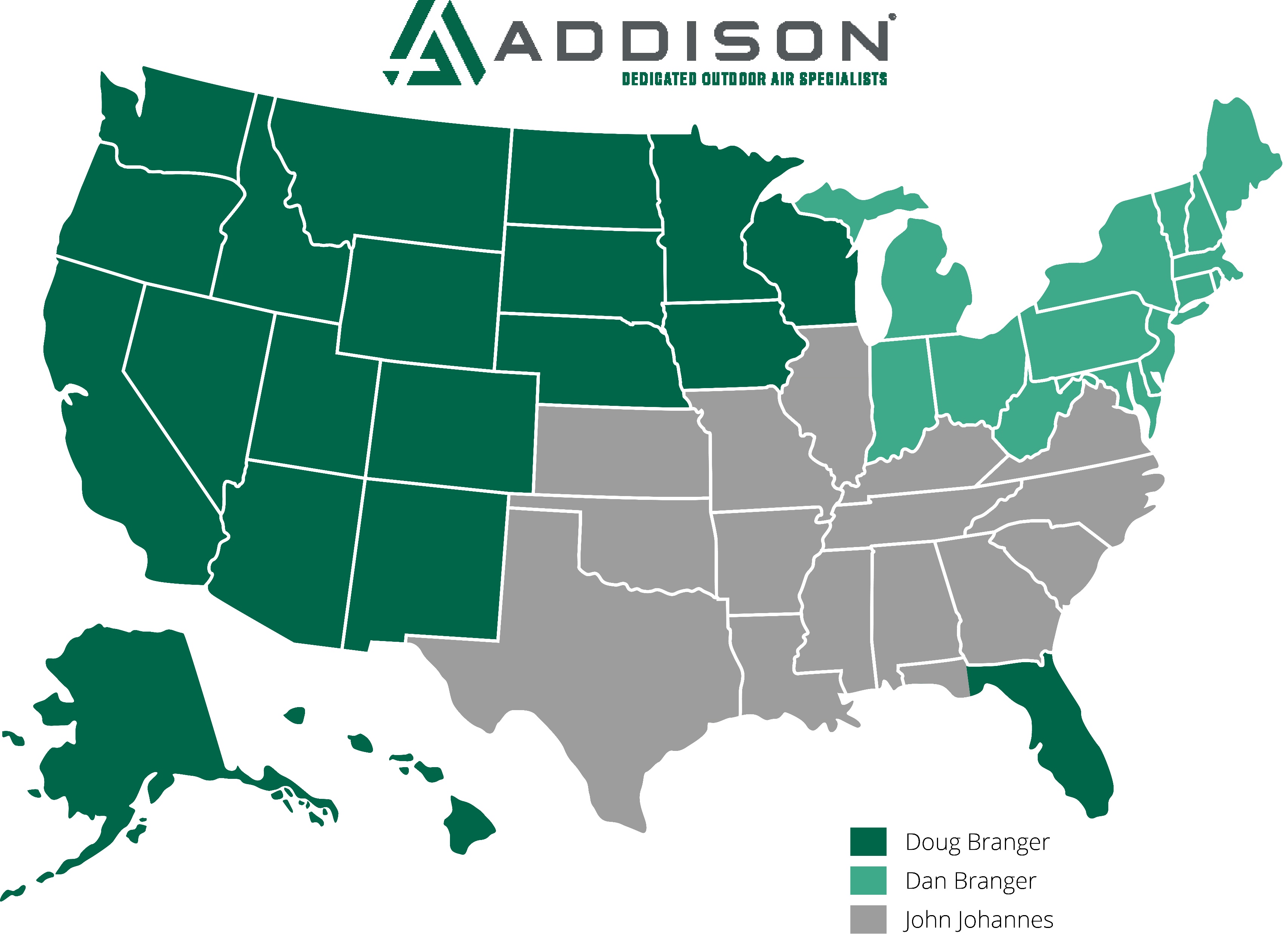 Why are we here?
To MEET THE CUSTOMERS NEEDS
EVERYTHING YOU LEARN THE NEXT Three DAYS WILL BE TO…
MEET THE CUSTOMERS NEEDS
You want customers calling you asking if YOU can solve their issue.When you get those calls, you are where you need to be.
There are two types of sales people.Do you know the two types?
QUOTERS
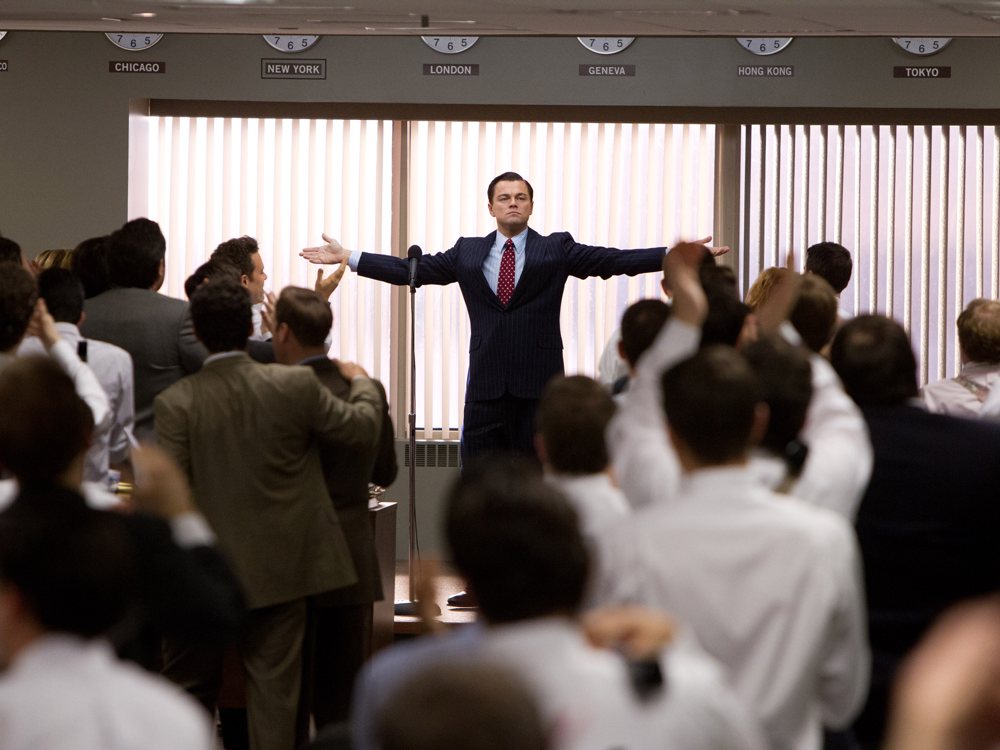 Closers!
How many people in here have attended a sales training course?90% of sales people have never attended a course
If you call on engineers, what is your goal??
BODBASIS OF DESIGN
Every day ask yourself,how do I meet my customers needs?
THANK YOU